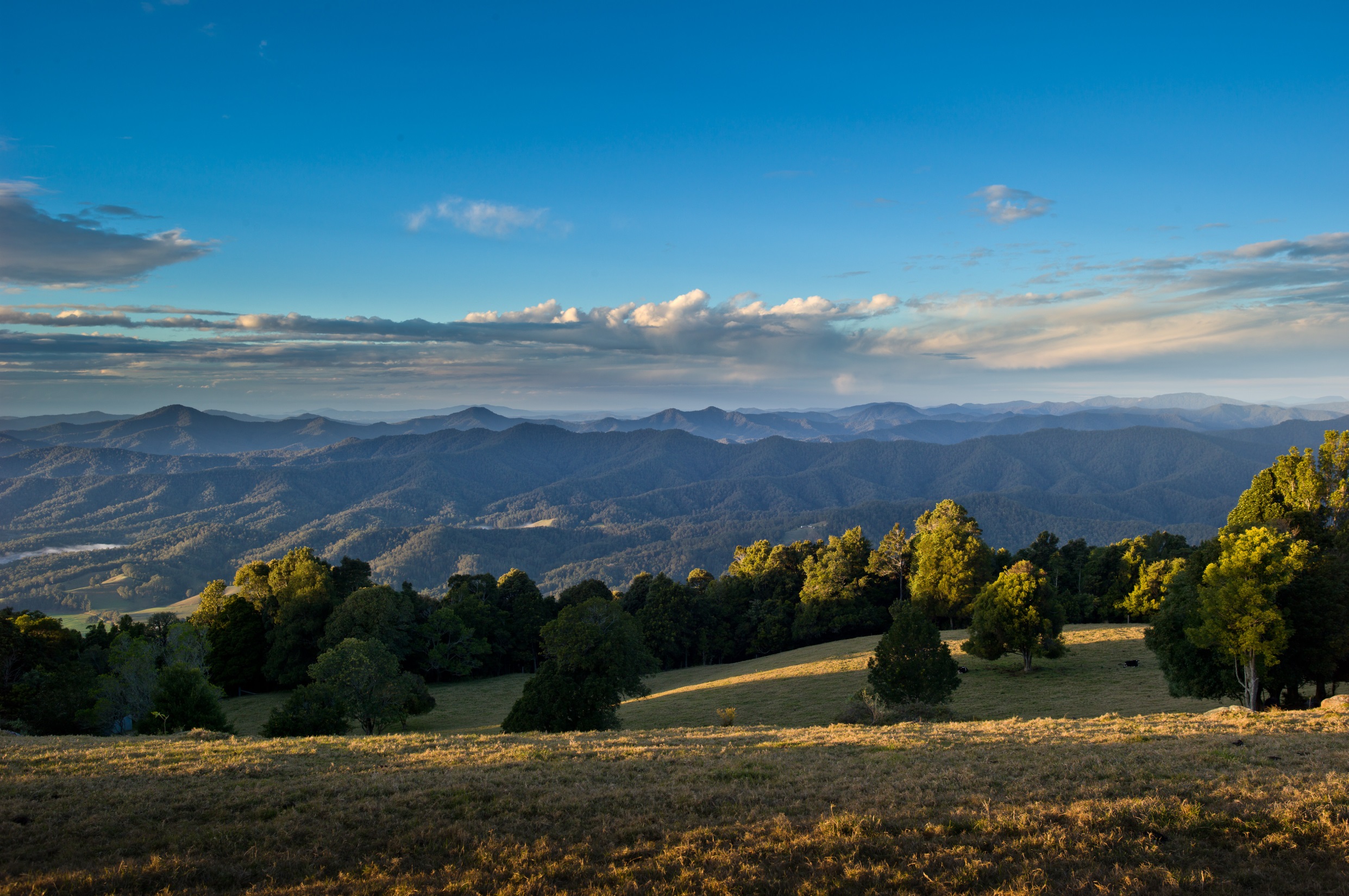 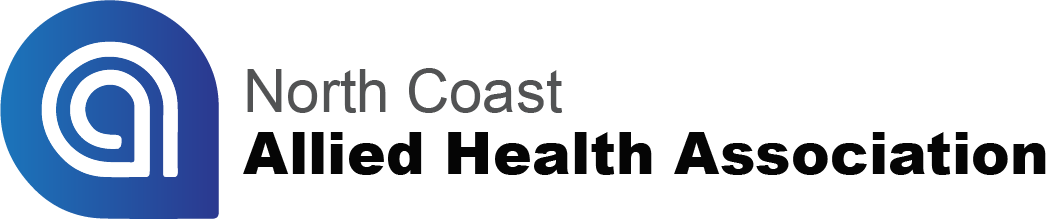 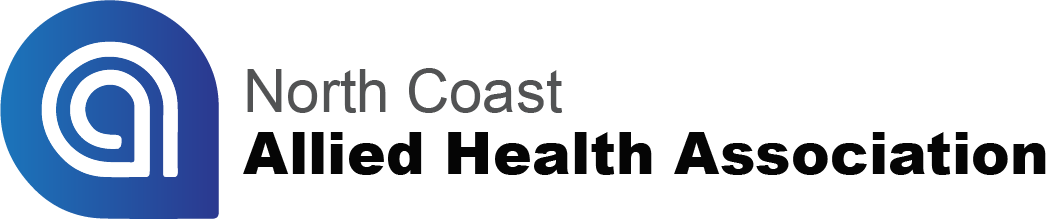 Who are we?
Regionally-based
Multidisciplinary member association
Supporting Allied Health Professionals to improve health outcomes throughout NSW North Coast
[Speaker Notes: Regional voice for allied health professionals, private and public

Established with support from NCPHN

Not-for-profit, member-based organisation

Governed by skills-based Board]
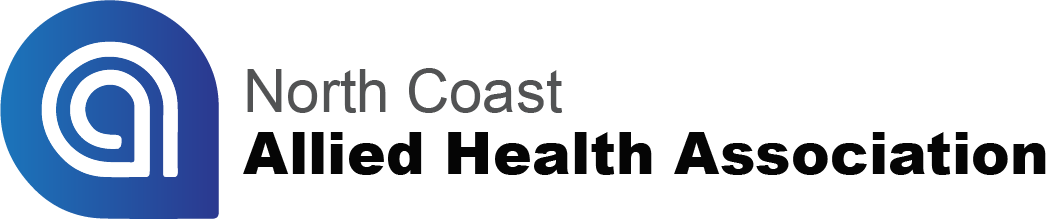 What we do
Work across: 
All allied health disciplines
All sectors of employment (public, private, not-for-profit)
[Speaker Notes: There are approximately 1100 allied health professionals working on the NSW North Coast.

Established with support from NCPHN

Not-for-profit, member-based organisation

Governed by skills-based Board]
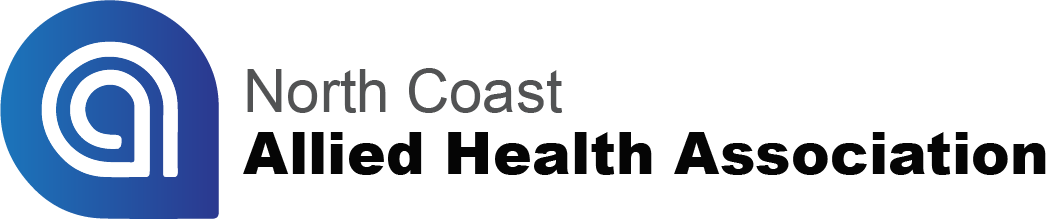 Who we work with
Includes but not limited to:
Audiology
Dietetics
Exercise Physiology 
Occupational Therapy 
Optometry
Oral Health
Pharmacy, 
Physiotherapy, 
Podiatry, 
Psychology, 
Social Work and 
Speech Pathology
[Speaker Notes: There are approximately 1100 allied health professionals working on the NSW North Coast.

Established with support from NCPHN

Not-for-profit, member-based organisation

Governed by skills-based Board]
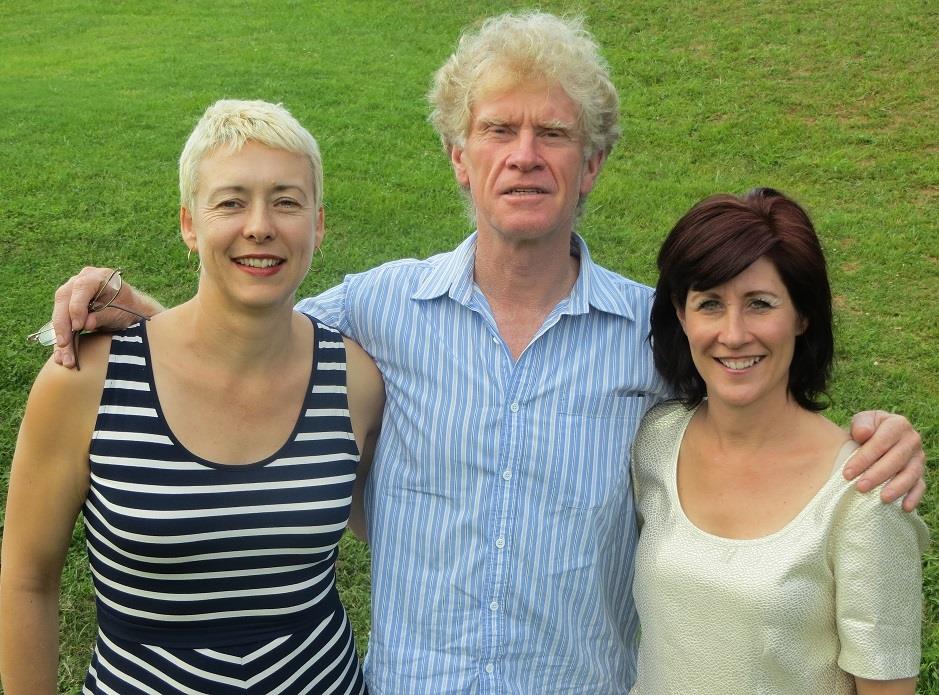 Your Board
Professor Susan Nancarrow (Podiatrist)
Mr Rob Curry (Physiotherapist)
Ms Luisa Eckhardt (Occupational therapist) 
Mr Nick Neville (Occupational therapist)
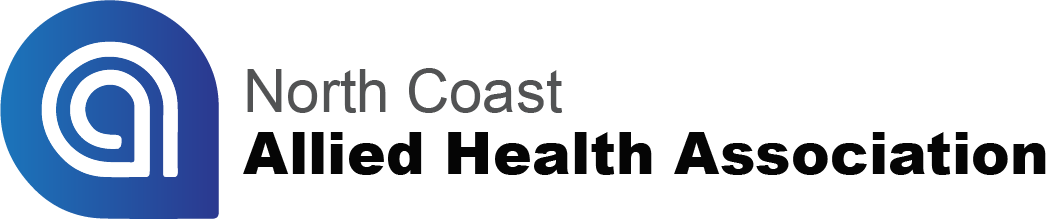 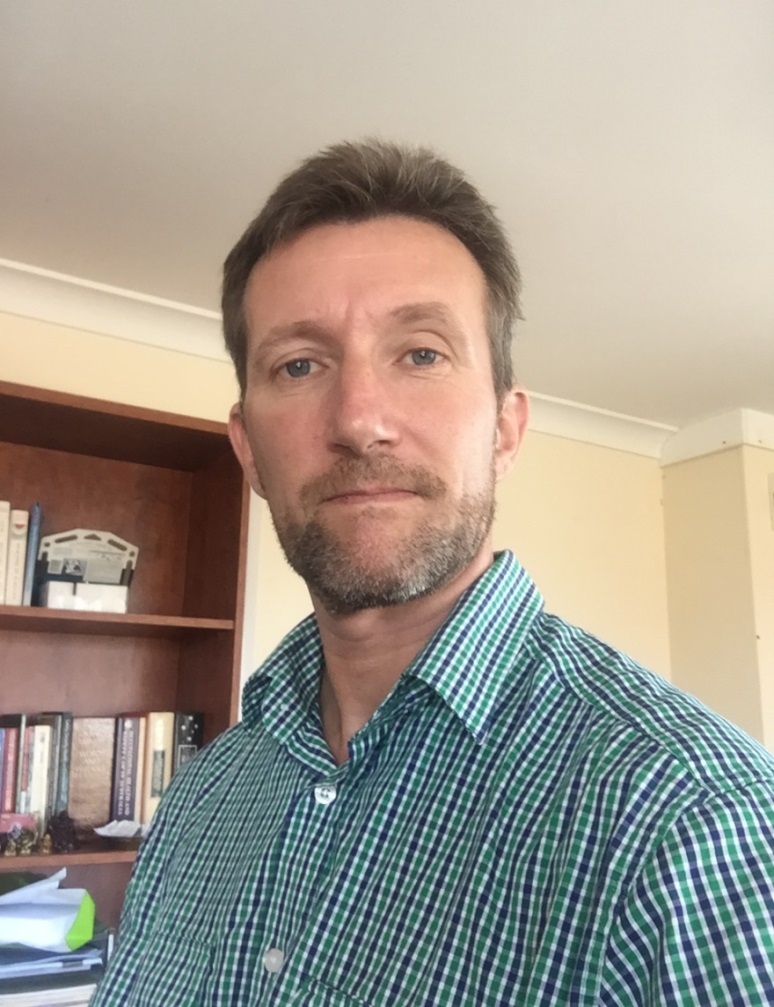 Secretariat support
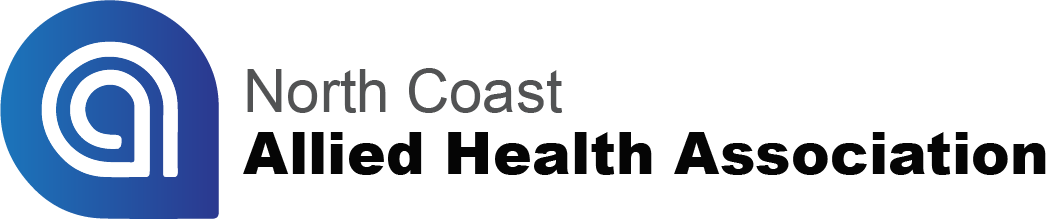 Ms Robyn Fitzroy
Ms Shay Ataii
[Speaker Notes: Board of volunteers
Ongoing support is crucial. 
As we’re evolving
- Representation
Recruiting 

PHN provides secretariat support 1 day per week

For ongoing sustainability we would ultimately require a CEO]
What we’re working towards
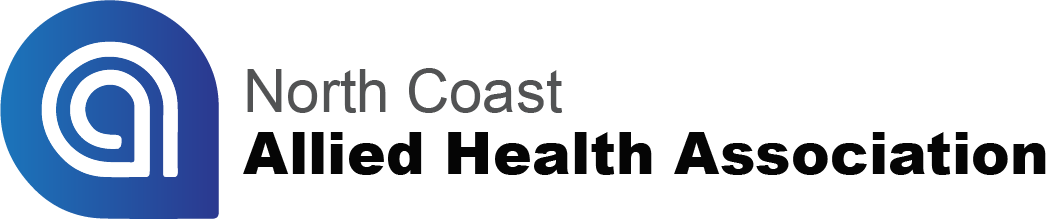 ‘North Coast NSW community has equitable access to the best health services’
Objectives
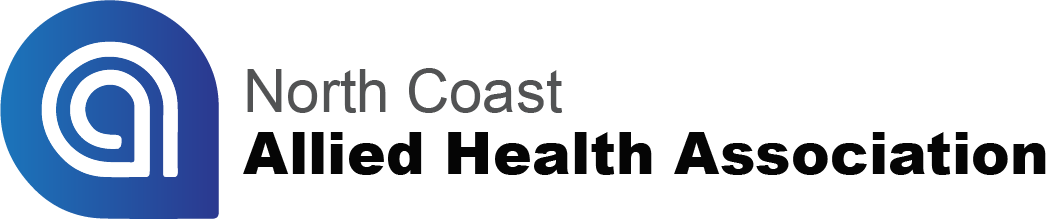 Making health care delivery easier by assisting the system to work ‘as one’
Contributing to health planning in the North Coast NSW Region  
Improve the quality and appropriate contribution of allied health practice 
Enhancing CPD
Improving liaison between Allied Health Practitioners and other areas including general practice
Working with, lobbying and engagement relevant state and national peak professional and government bodies
[Speaker Notes: Eg MOU with MNC training group
Roles with SARRAH]
Achievements
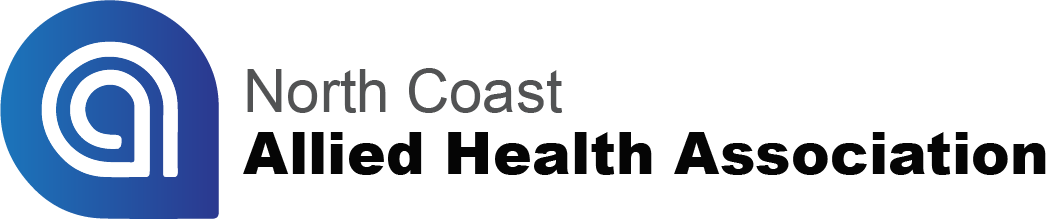 www.ncaha.org.au
Access to free online CPD in partnership with TAFE & NCPHN
Newsletter, forum, networking events, brokering CPD
Member organisation of NCPHN
Representation on NCPHN Clinical Councils (key regional advisory structure) 
Involvement on HealthPathways
Opportunities
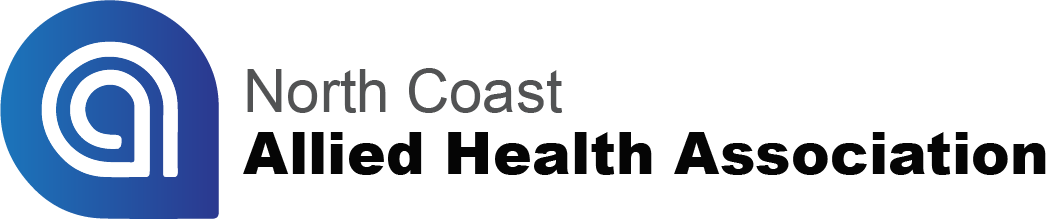 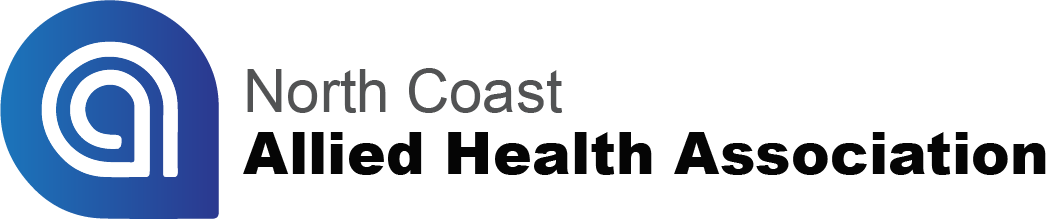 Next steps
New members
Upcoming events
AGM 
MOU
[Speaker Notes: Improving the system of health care by contributing to this group.
Challenge their role from thinking individually work collectively and act strategically.]
Acknowledgement of sponsors
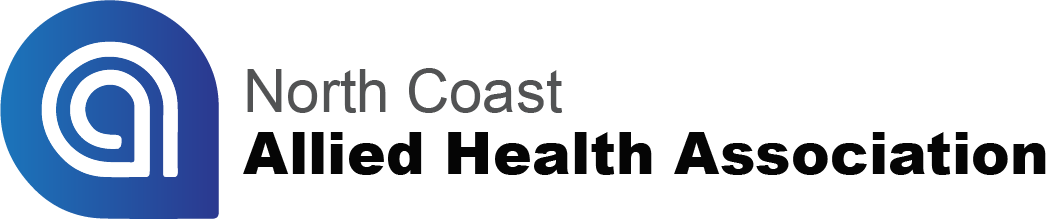 North Coast Primary Health Network

Mid North Coast Local Health District
Northern NSW Local Health District
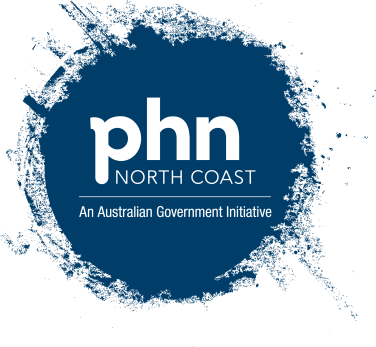 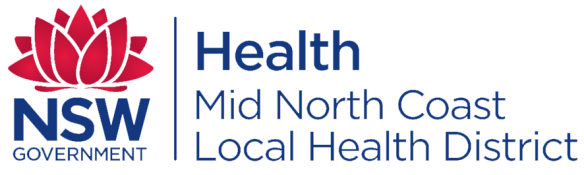 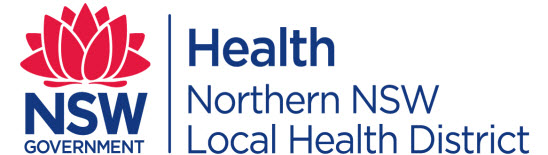 [Speaker Notes: Regional voice for allied health professionals, private and public

Established with support from NCPHN

Not-for-profit, member-based organisation

Governed by skills-based Board]
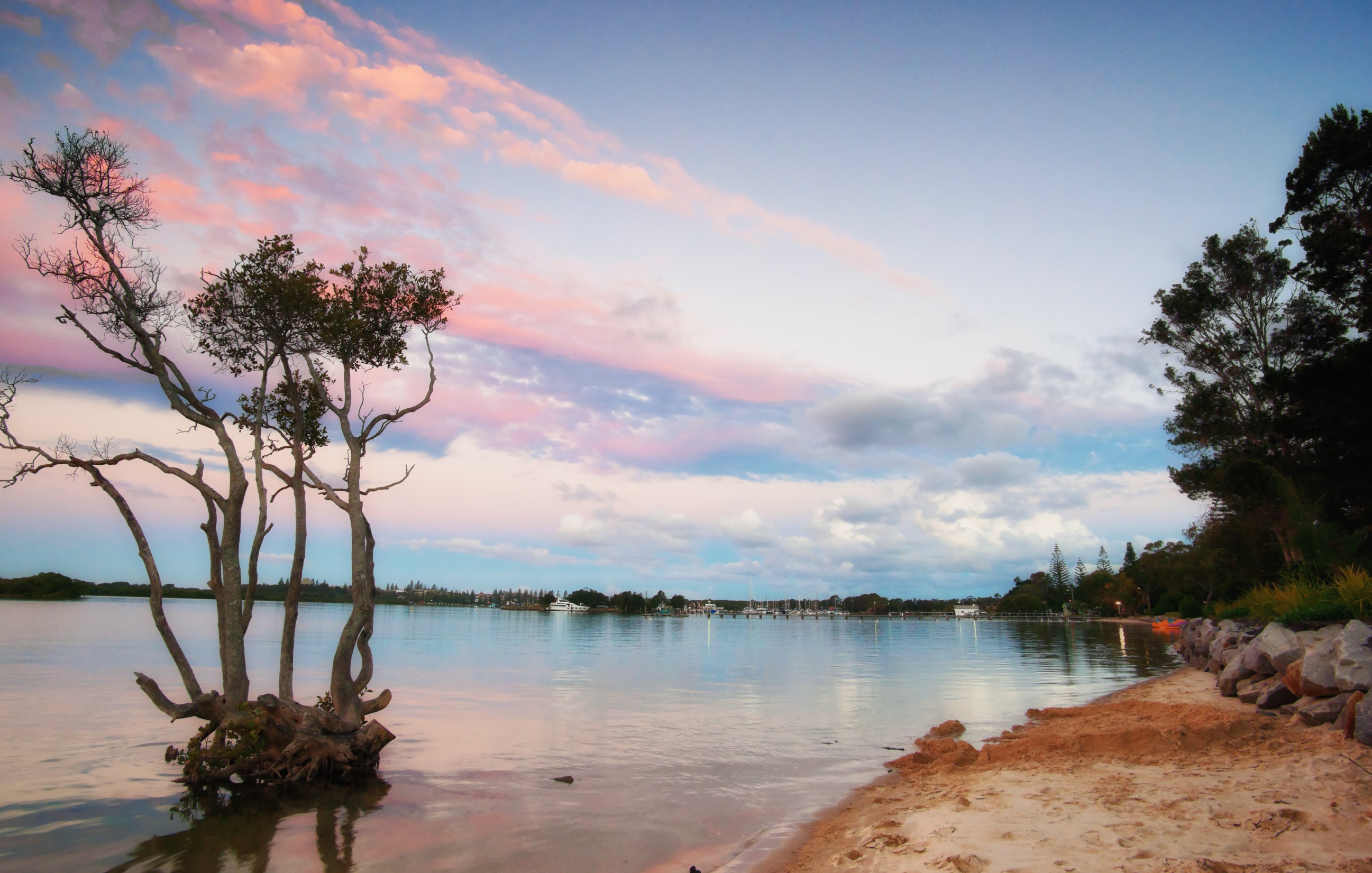 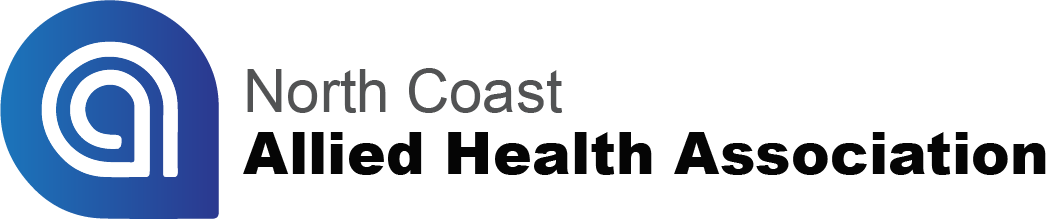 www.ncaha.org.au